Board of Commissioners Work Session
January 19, 2016
Agenda
Introduction
CTP purpose and goals
CTP development overview
Project prioritization process
Funding
Recommended projects / investments 
Next Steps
Project Team
Parsons Brinckerhoff (PB)
Metro Planning and Engineering, Inc. (MPE)
Travel Demand Modeling
Transit
Sycamore Consulting, Inc. (SCI)
Stakeholder and Public Involvement
County Project Manager
Geoffrey E. Morton, P.E., Public Works Agency Director
CTP Purpose
Re-evaluation of the 2008 CTP vision, goals, objectives, and investment strategies
Update existing and future needs based on current conditions
Identify potential solutions, with a focus on innovative, less costly options
Develop funding strategy and prioritize future SPLOST projects
Plan Development Process
Existing Conditions
Needs Assessment
Comprehensive Project List

Previous Plans
Stakeholder Meetings
Public Comments
Needs based
Data

Cost Estimate
Traffic/Demand
Goals
Statistical Data
Prioritization Methodology
Funding
Identify Funding Sources
Compare Results
Allocate Funding
Balance
Recommended Projects
Population Overview
Between 1980 and 2010 the County grew by 315%
Current Profile
Density concentrated in southern half
Fewer youth, minorities and low income households than metro and statewide averages
More seniors than metro average
Projected Population Growth
94% increase in total population through 2040
Continued strong growth, but at a slower rate, highest rate of growth from 2010-2020
Increasing share of regional population
Projected Population Change (2010-2040)
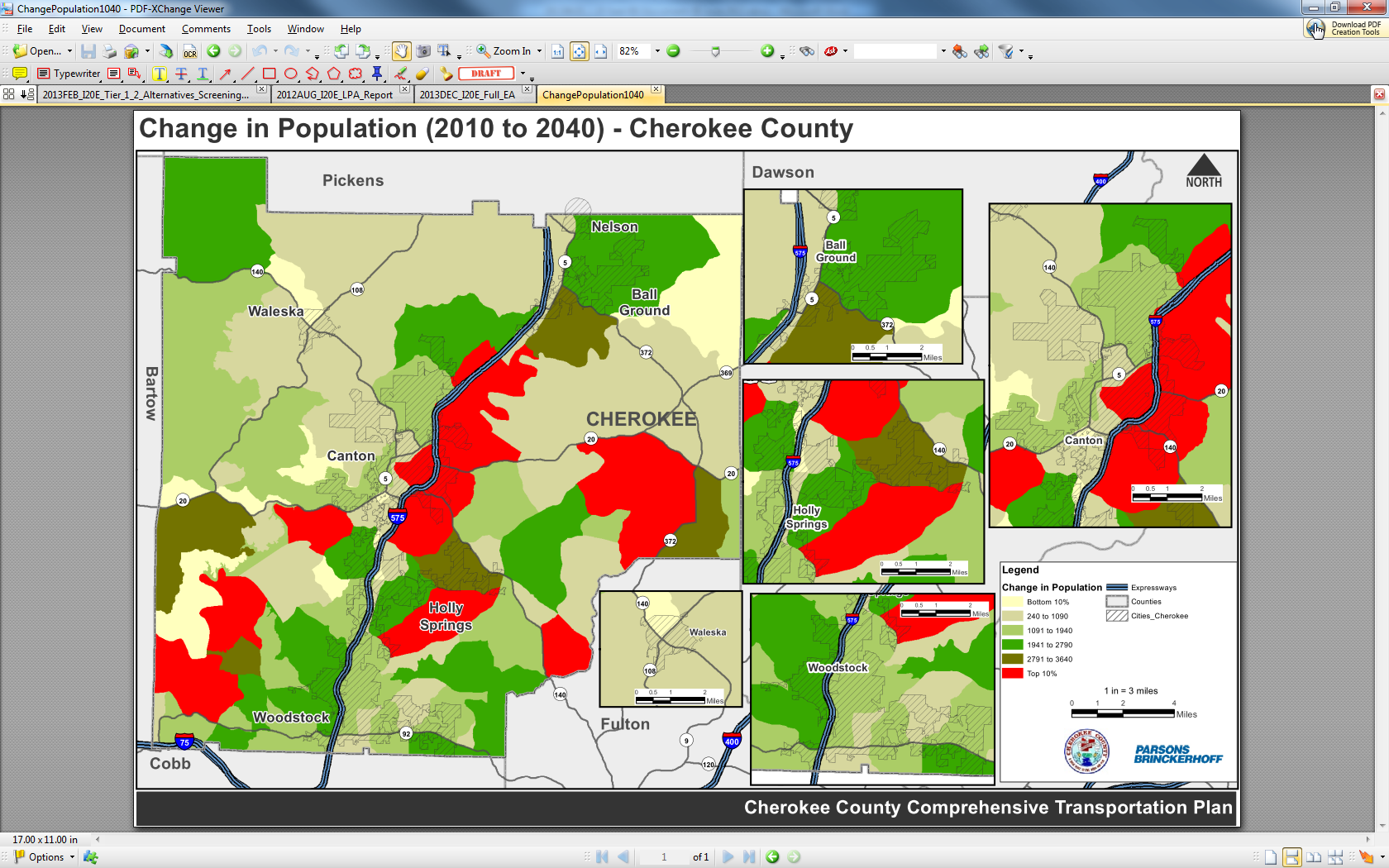 [Speaker Notes: In absolute terms, the following areas are projected to house a significant number of new Cherokee residents:
 Central section of the county near Canton on the eastside of the I-575 corridor
 Eastern section of the county near the Fulton/Forsyth County lines
 Southwest section of the county near the Cobb/Bartow County lines
 Holly Springs]
Employment Overview
Low unemployment rate relative to region and state
Industry Mix
Higher proportion of goods-producing jobs, mainly Construction and Manufacturing
Lower proportion of service-producing jobs, significant employment in Retail Trade
Projected Employment Growth
166% increase in employment through 2040
Increased share of regional employment
Significant growth in high paying sectors
Projected Employment Change (2010-2040)
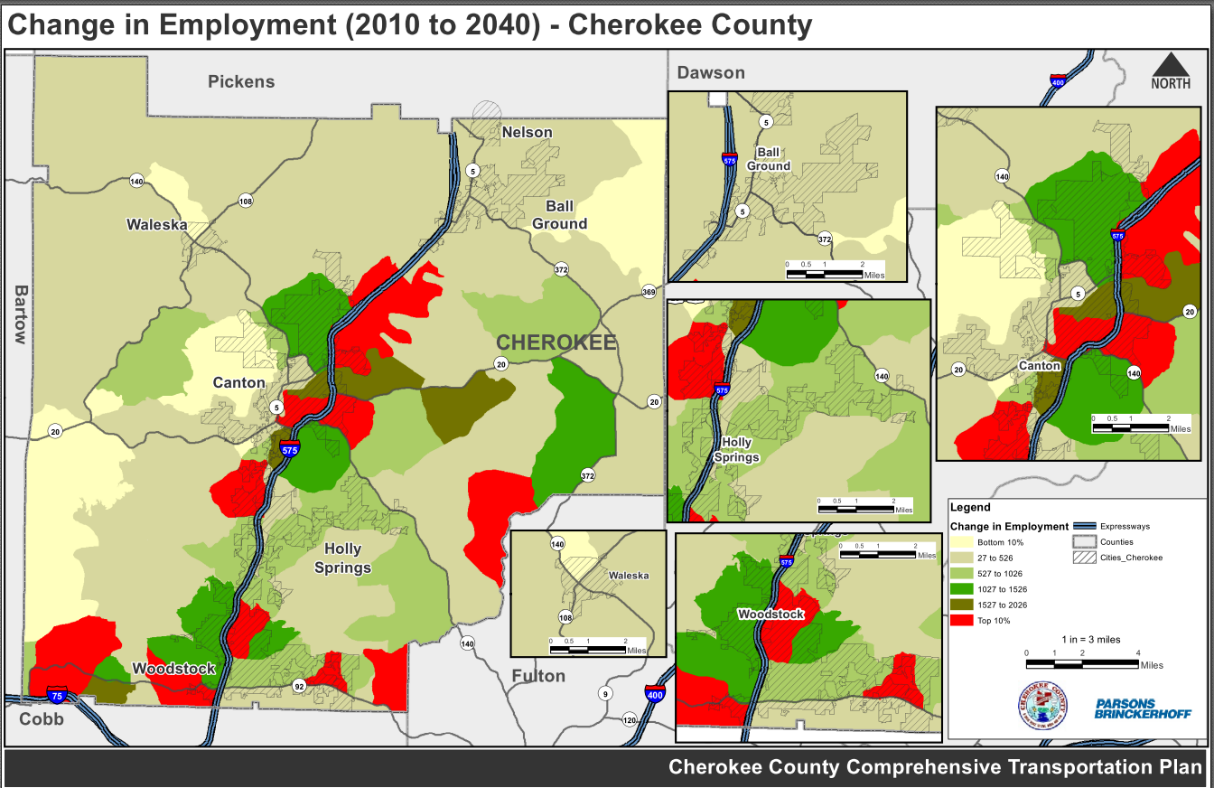 [Speaker Notes: In absolute terms, the majority of jobs will be added along the central section of the I-575 corridor near Canton and the airport, as well as along SR-92 near Cobb and Fulton counties in Woodstock.]
Commuting Patterns
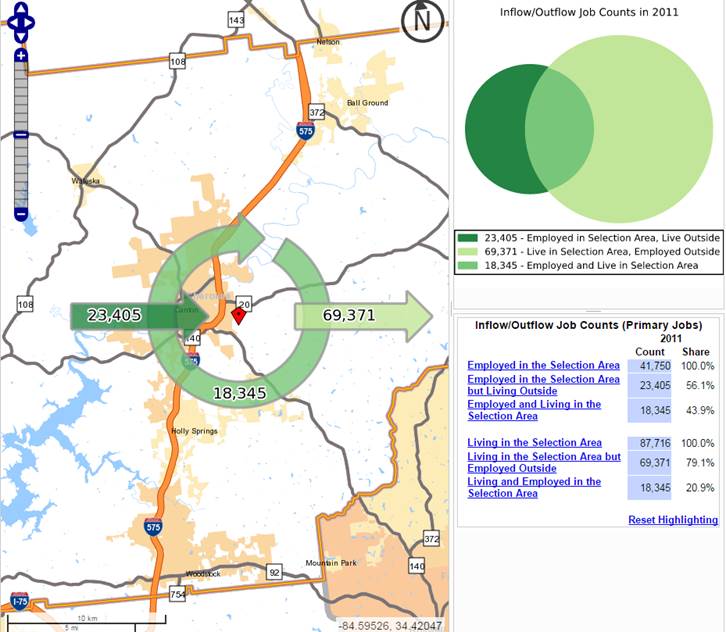 CTP Goals
Ensure public safety
Increase accessibility and connectivity
Improve mobility and efficiency
Support multiple modes of transportation
Enhance quality of life & health
Identify and enhance key freight routes
Minimize environmental impacts
Preserve and maintain existing transportation facilities
Engage in effective public engagement strategies
Public Outreach
2 Rounds of Public Meetings

March 2015
96 Attendees
Database of 300 Stakeholders
62 comments
33 written/29 online

June 2015
89 Attendees
Database of 479 Stakeholders
201 comments 
    46 written/155 online
Public Meetings
“If you had $10 million dollars to spend on transportation …”
2040 Levels of Service – Existing plus Committed System
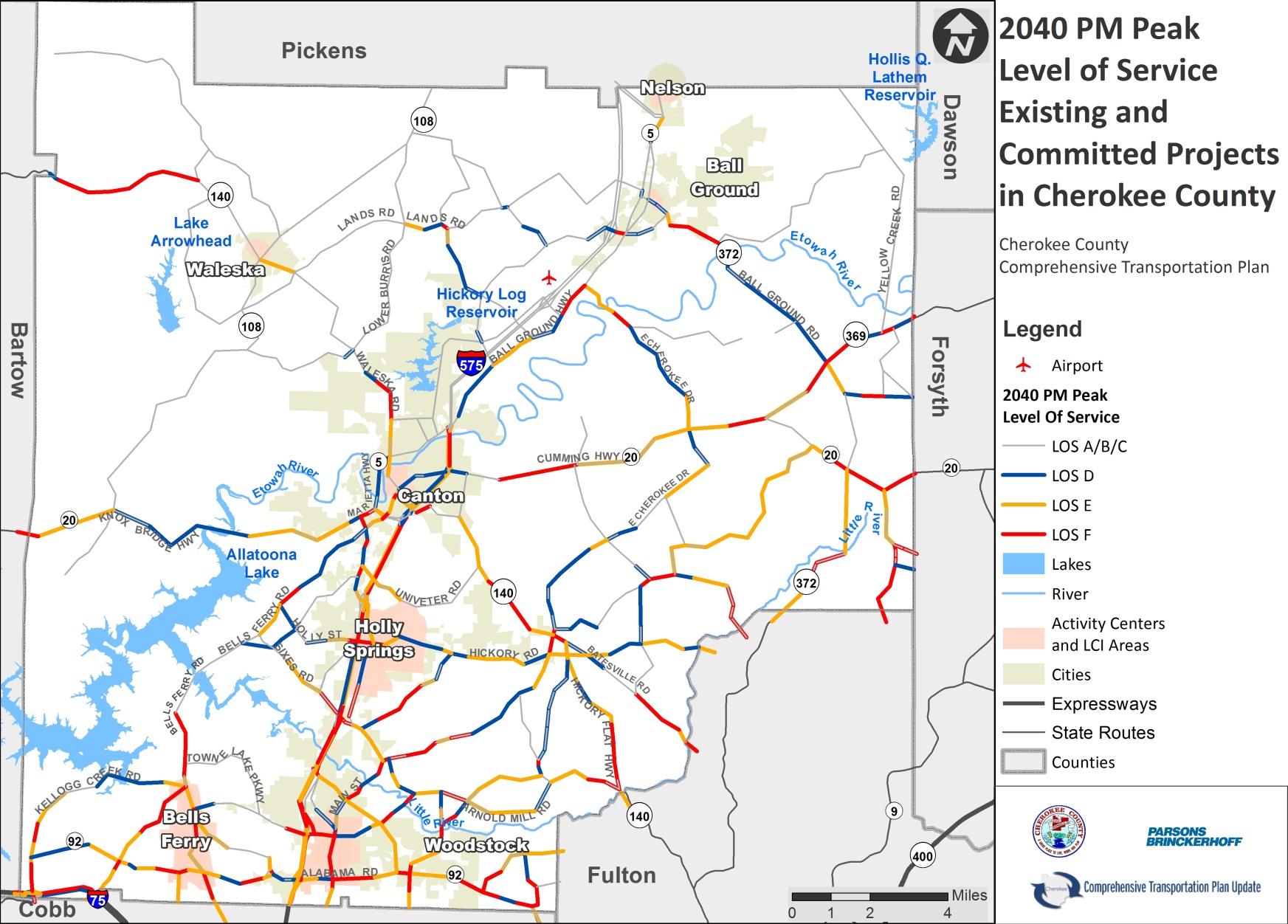 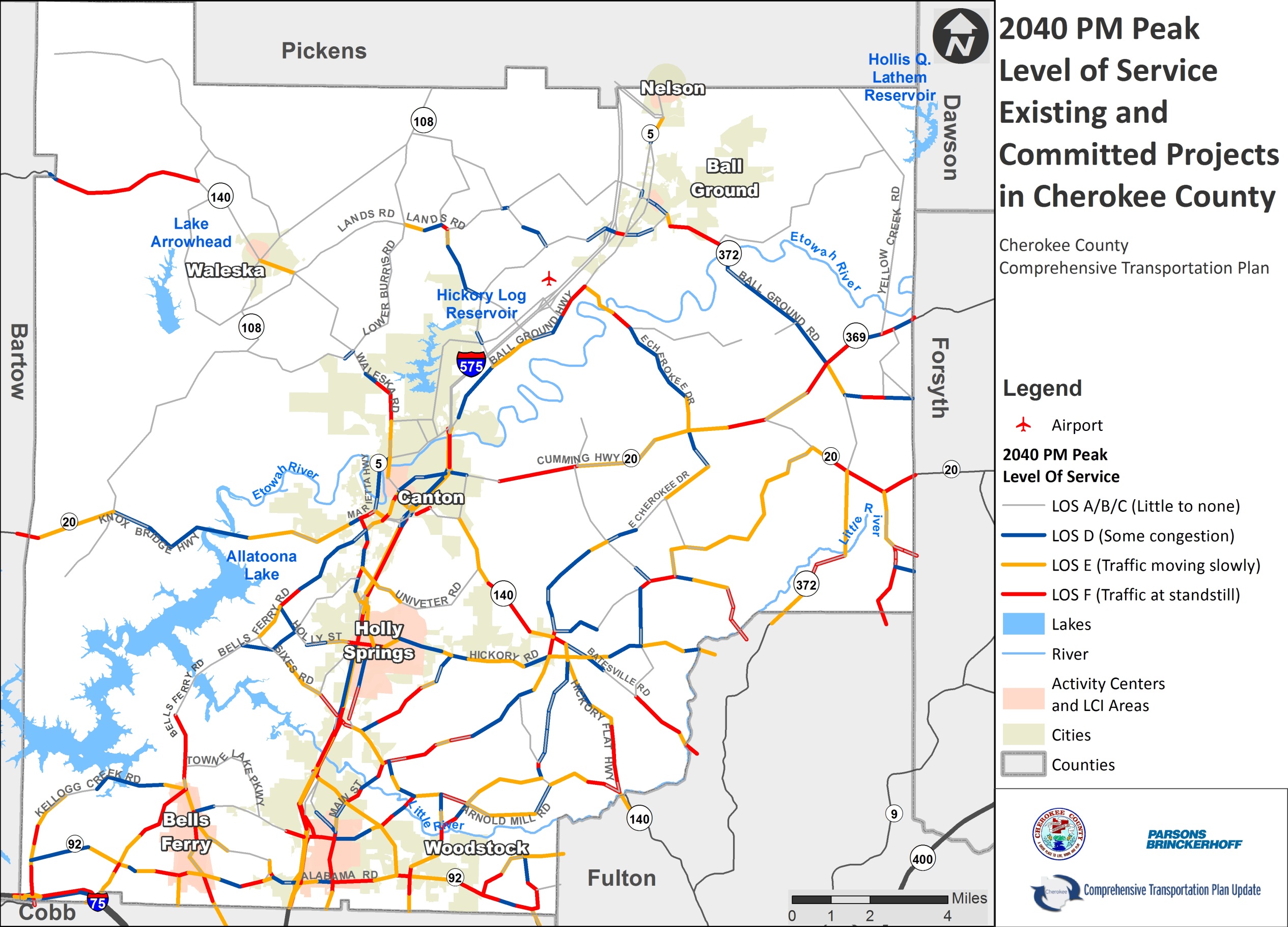 [Speaker Notes: Reference network deficiencies / needs assessment]
Types of Roadway Solutions
Capacity Improvements
Roadway construction
Roadway widening
Operational improvements
Signal timing and signage
Geometric improvements
Traffic calming
Roadway geometrics
Traffic signal interconnection
Intersection Improvements
Turn lanes
Signalization
Roundabouts
Safety Projects and Bridge Improvements
Multi-Modal Solutions
Transit
Sustainable Implementation Plan

Bicycle / Pedestrian and Multi-Use Trails
Complete Streets
Conceptual Trail Plan
Project Prioritization
Based on CTP Goals and Feedback
Key Factors in Project Prioritization
Congestion Relief
Safety Resolution
Cost-Benefit Ratio
Economic Development Potential
Compatibility with Adjacent Areas
Deliverability
Project Prioritization Process
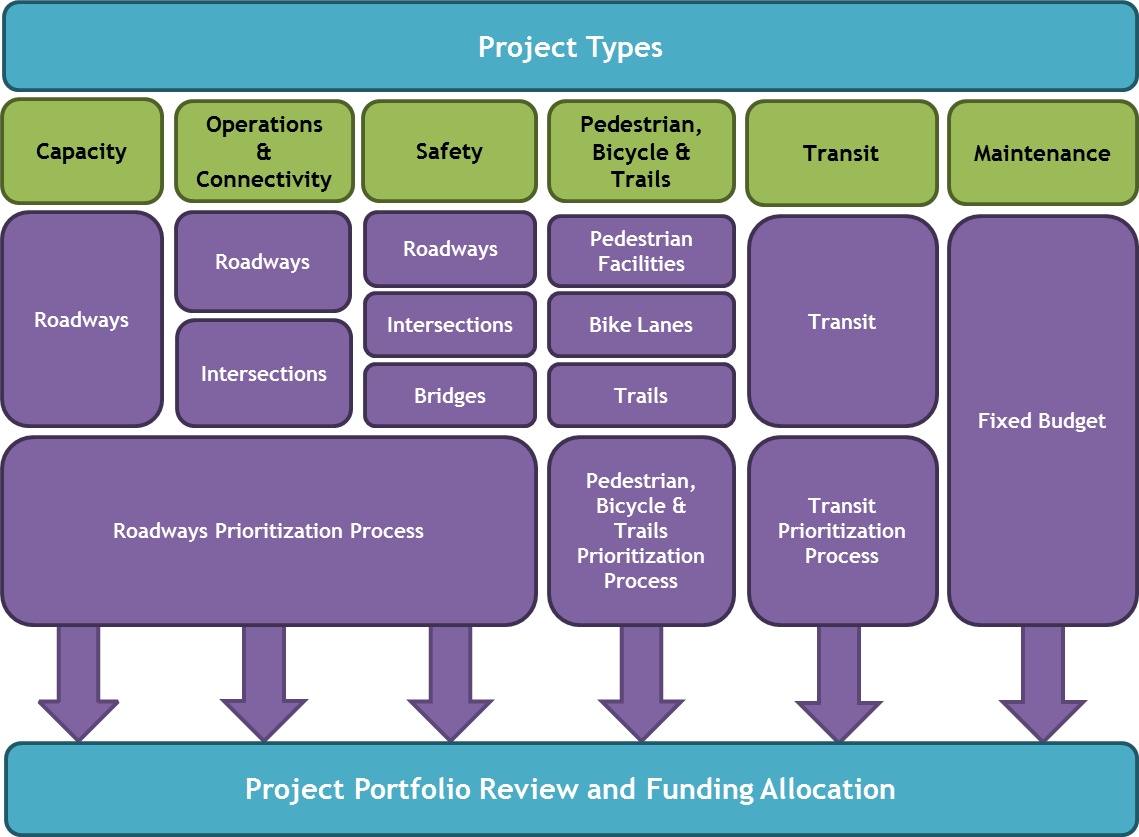 [Speaker Notes: What is the basis for tiering?]
Initial Funding Targets
Resurface Existing Roadway
Maintain Bridge with Sufficient Rating
Maintain Trail
Widen Congested Roads
Construct New Roads
Intersection & Corridor Improvements
Modify Signal
Add Turn Lane
Roundabouts
Operations 
& Connectivity
Maintenance
20%
15%
Capacity
25%
$138 M
$83 M
$110 M
Pedestrian, 
Bicycle & Trails
New / Upgraded Pedestrian Facilities
New / Extended Trails
New Bike Lanes
Extend CATS System – Routes, Buses, Hours
Develop Additional GRTA Xpress Bus and Park-n-Ride Lots
Improve High Crash Intersection or Roadway
Modify or Rebuild Bridge with Low Rating
Signalize Rail Crossings
Transit
15%
Safety
10%
15%
$83 M
$55 M
$83 M
Funding
Anticipated SPLOST Funding - $516 million
SPLOST 2019-2024: $100 million
SPLOST 2025-2030: $130 million
SPLOST 2031-2040: $286 million
Anticipated GDOT Funding (LMIG) - $40 million
$1.6 million per year for 25 years
Funding Approach
Federally funded – 20% local match funding
Consider state/federal dollars on state highway system; larger more complex projects
SPLOST on local street system; smaller, simpler projects
SPLOST to leverage state/federal funding as appropriate
State Route/Interstate projects must compete regionally (ARC)
[Speaker Notes: LMIG – mainly resurfacing]
Sources of Funding (2015 – 2040)
*Does not represent a complete list of projects to be funded through HB 170
[Speaker Notes: RTP:
Federal: $252 million
State: $279 million

SPLOST:
2019-2024: $100 million
2025-2030: $130 million
2031-2036: $286 million

HB 170 – this does not represent any funding from that.  That question will come up – especially from the Chairman since GDOT announced that SR 20 between 575 and Cumming will be state funded.  However, I know that GDOT has not yet released any project lists or funding estimates on state funded project.  We may want to put a caveat for that on the bottom of this slide.]
Funding Allocation – Recommended Projects
*Unconstrained list, Federal/State/Local Sources
[Speaker Notes: *For projects funded through sources other than SPLOST, the idea was to proposed a recommended tiers for such projects so that County can make appropriate suggestions to ARC/Cities. As a result, it is not balanced to the current amount allocated in the RTP. 

Total number – not truly constrained - Total]
Funding Allocation - SPLOST
[Speaker Notes: Some of the unallocated funding from Operations and Safety was later allocated to Capacity projects.

Total number – $347.3 million

Project type: Allocated amount (Initial target)-
Capacity Expansion:  $192 million ($138 million)
Operations & Connectivity:  $33 million ($83 million)
Safety & Bridge Upgrades:  $40 million ($83 million)
Bicycle-Pedestrian Facilities:  $81 million ($83 million)
Transit: $66.5 thousand ($55 million)]
Capacity Expansion Projects
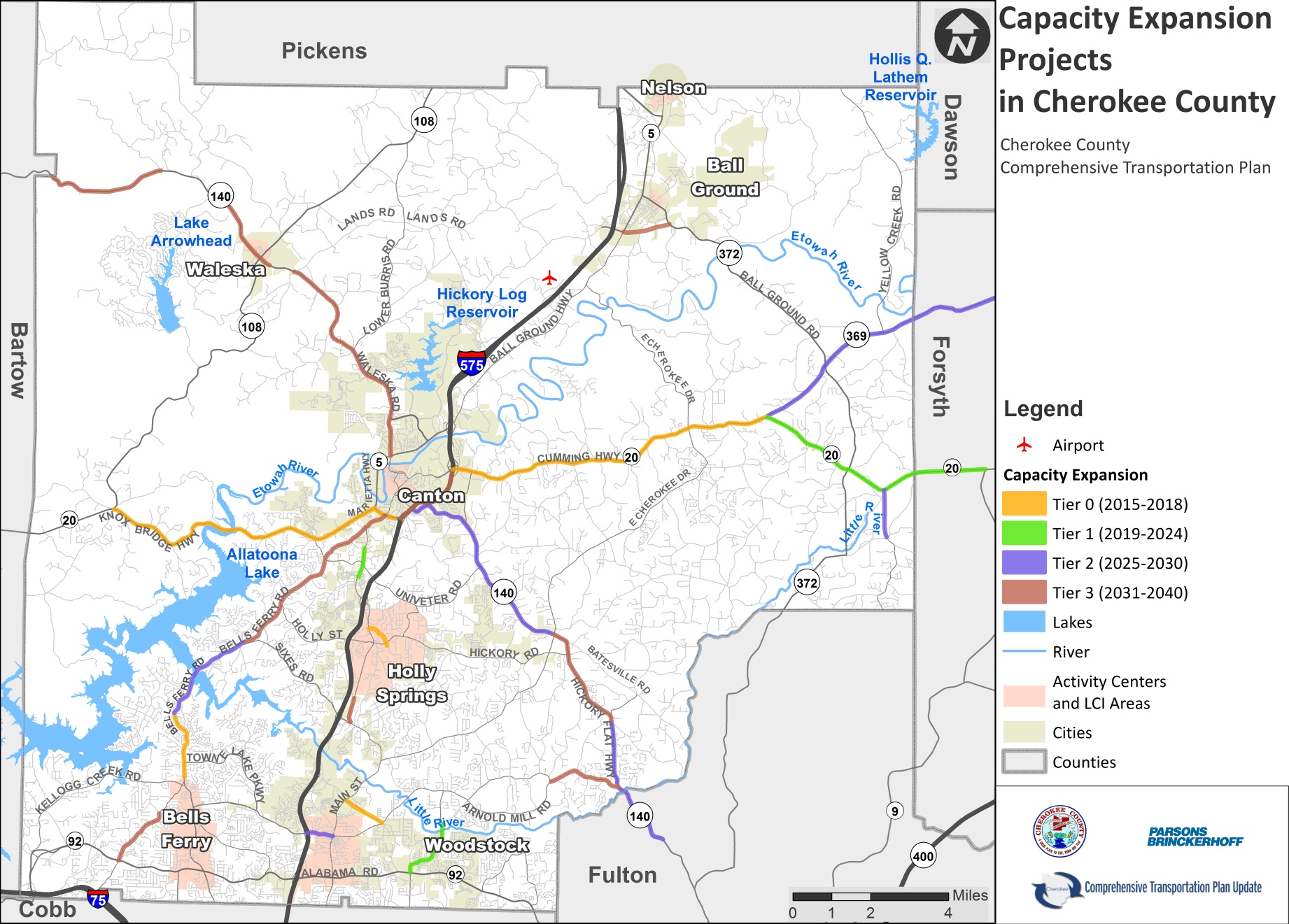 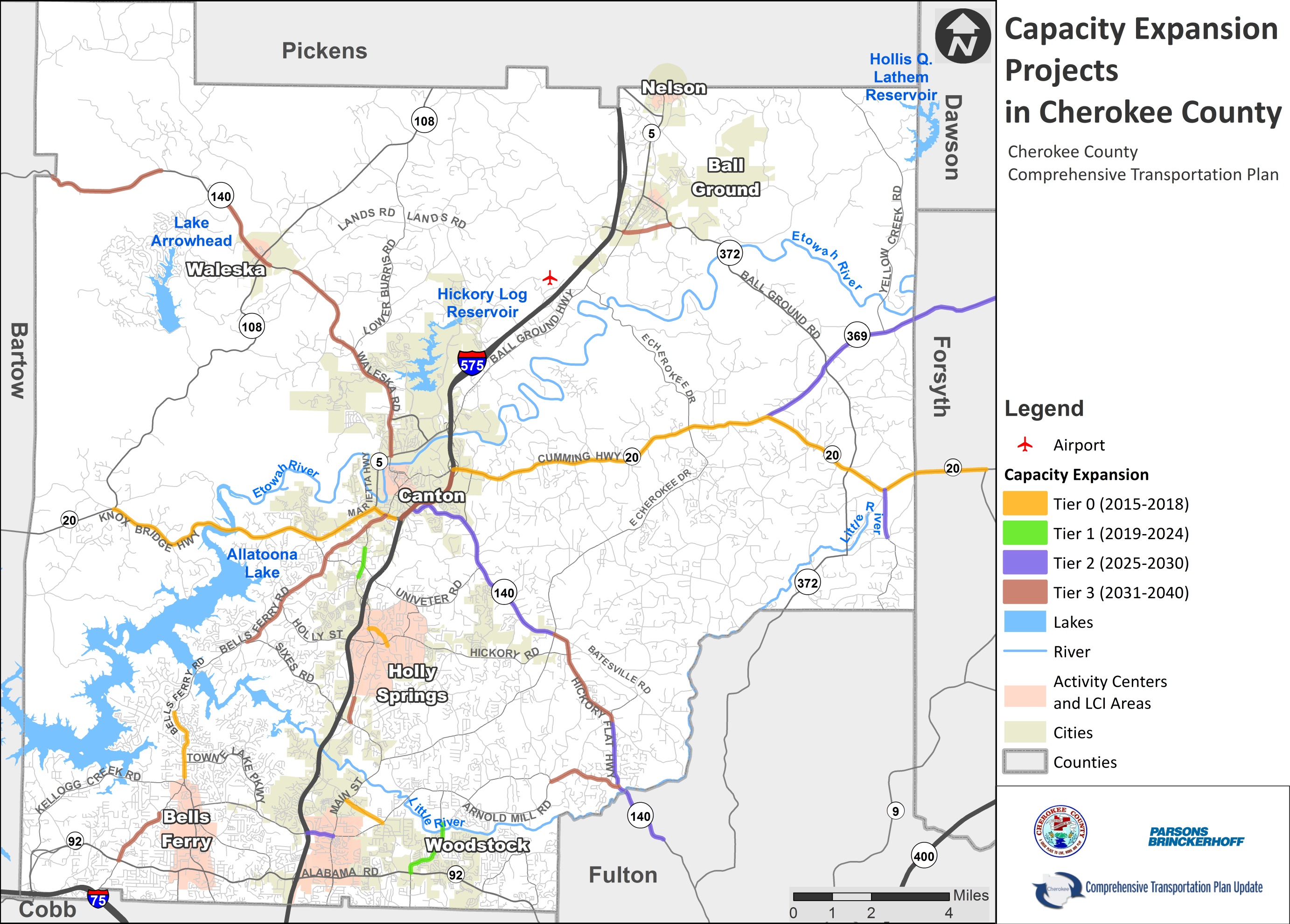 [Speaker Notes: SR 20 Phases – Tier 0
Fincher Road to 575
575 to Scott Road
Scott Road to SR 369

SR 369 to SR 371 – Tier 1]
Capacity Expansion Projects – Tier 1
[Speaker Notes: SR 20 widening for Fincher Road to I-575, I-575 to Scott Rd and Scott Rd to SR 369 is in tier 0  as per the RTP (Region’s Plan).]
Operations & Connectivity Projects
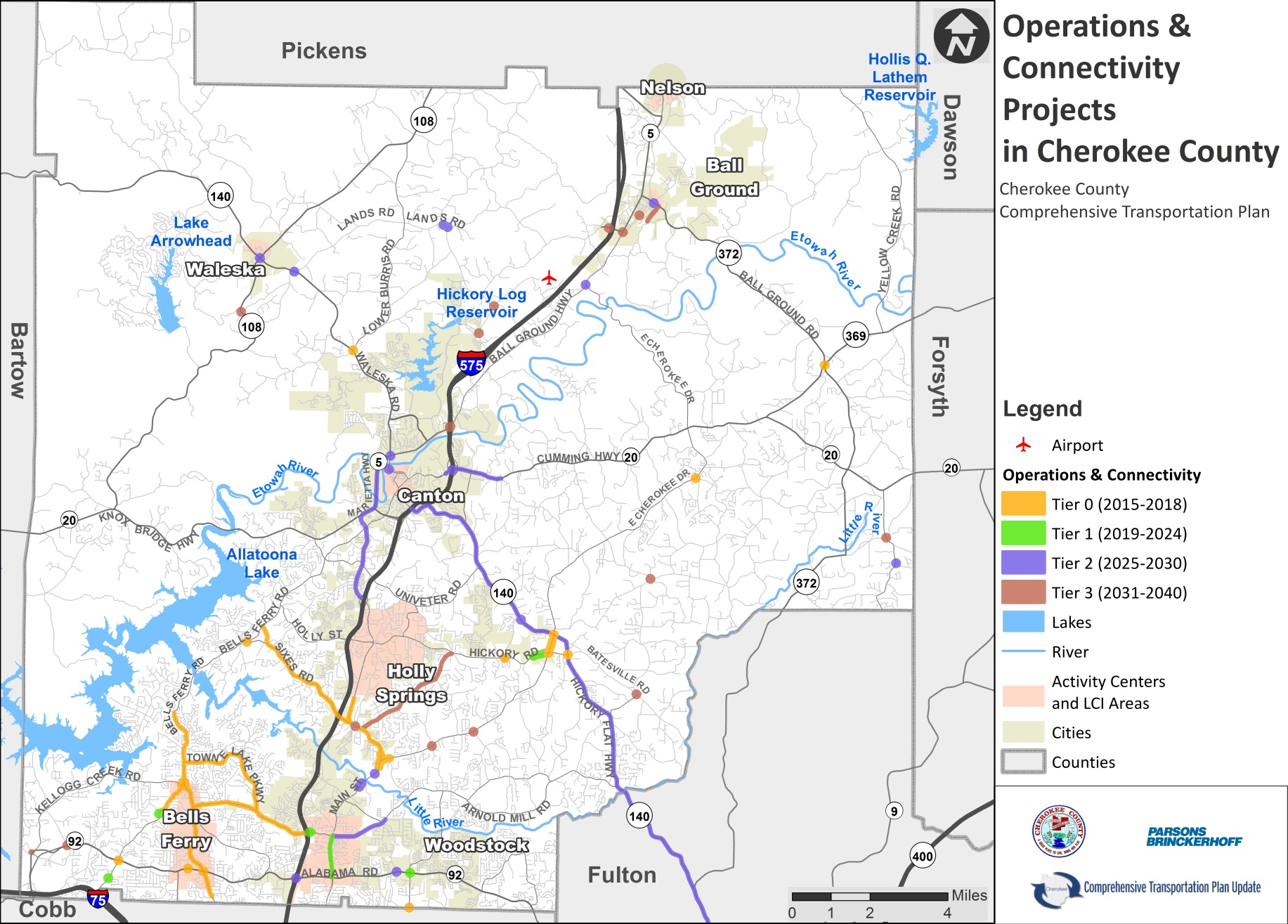 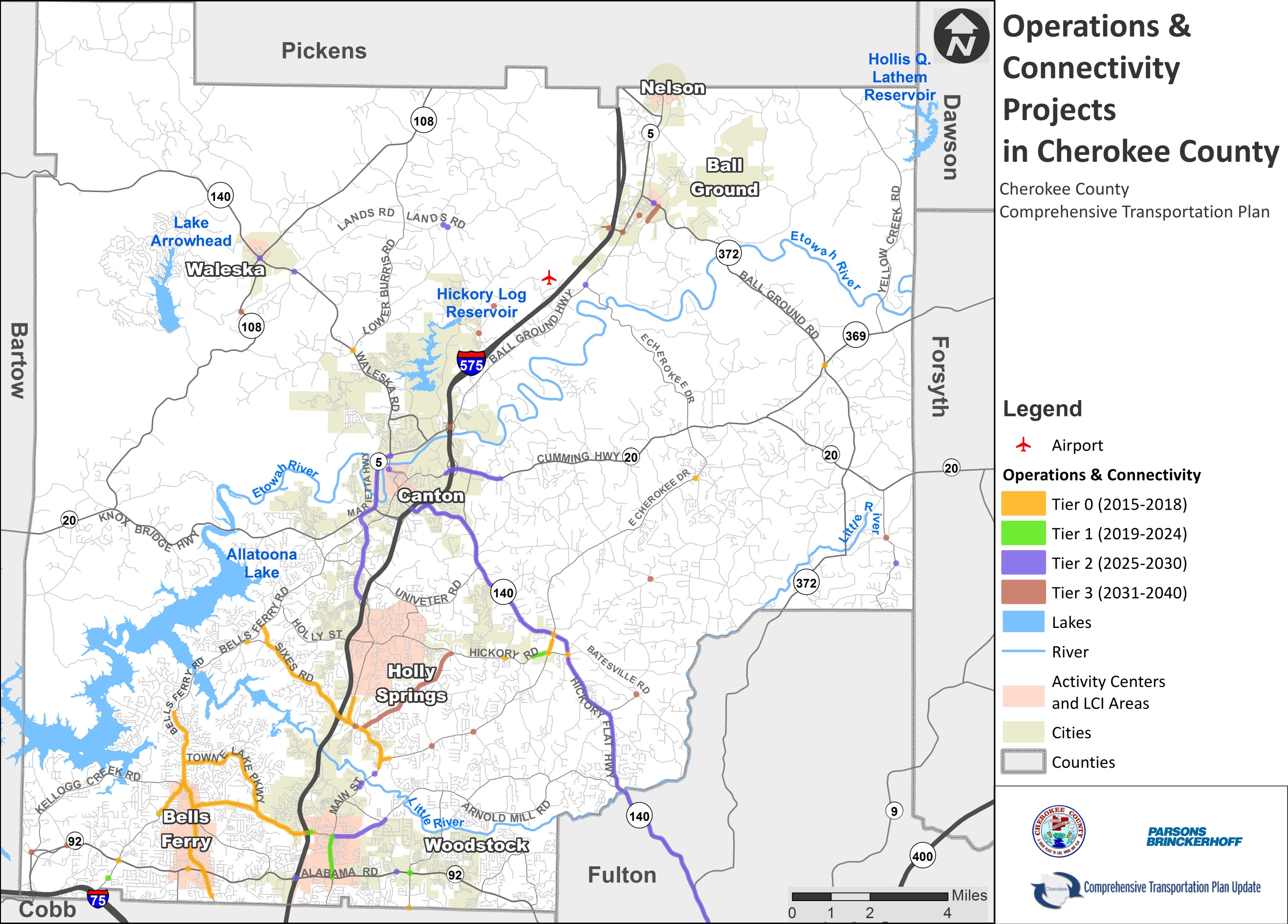 Operations & Connectivity Projects– Tier 1
Safety Improvements and Bridge Upgrades
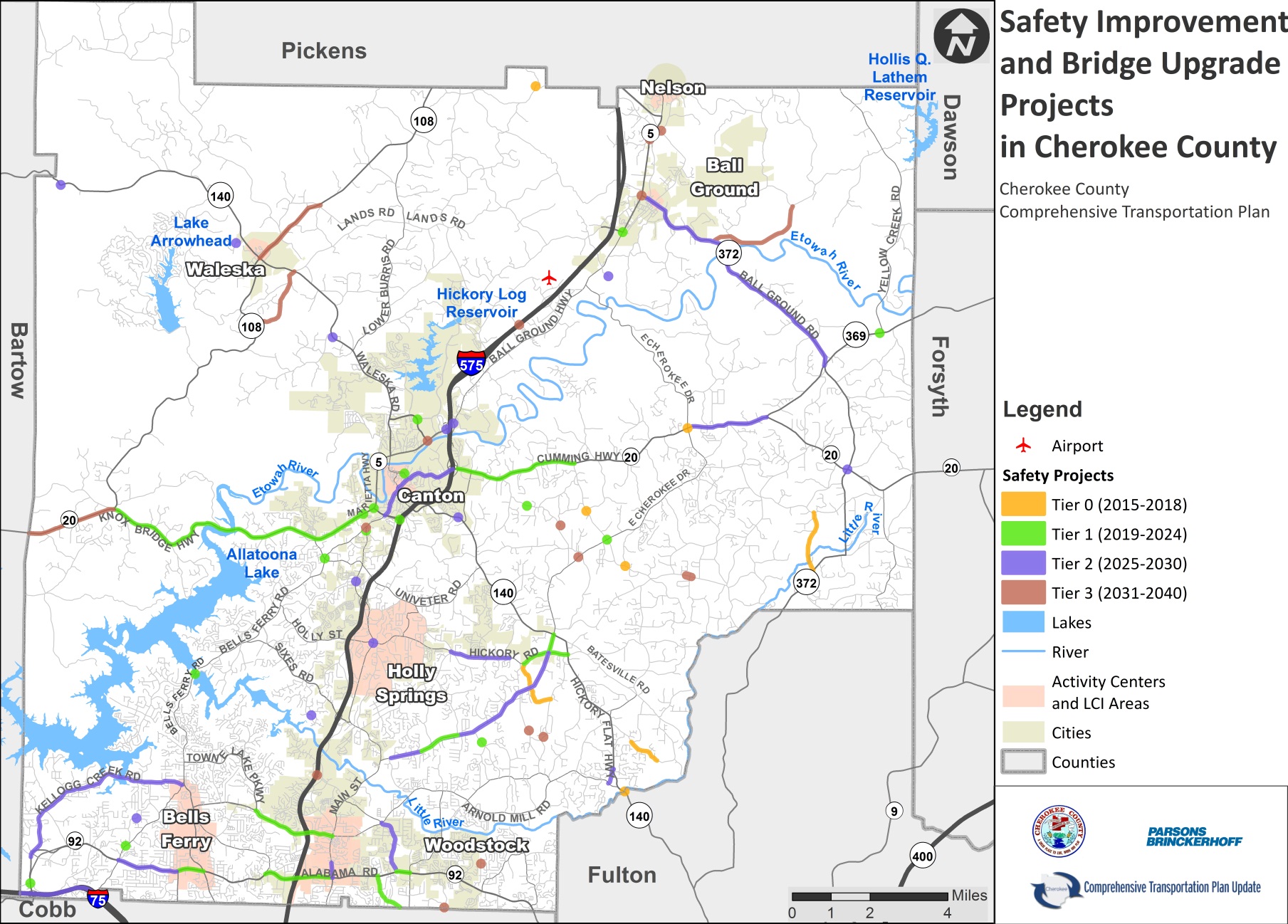 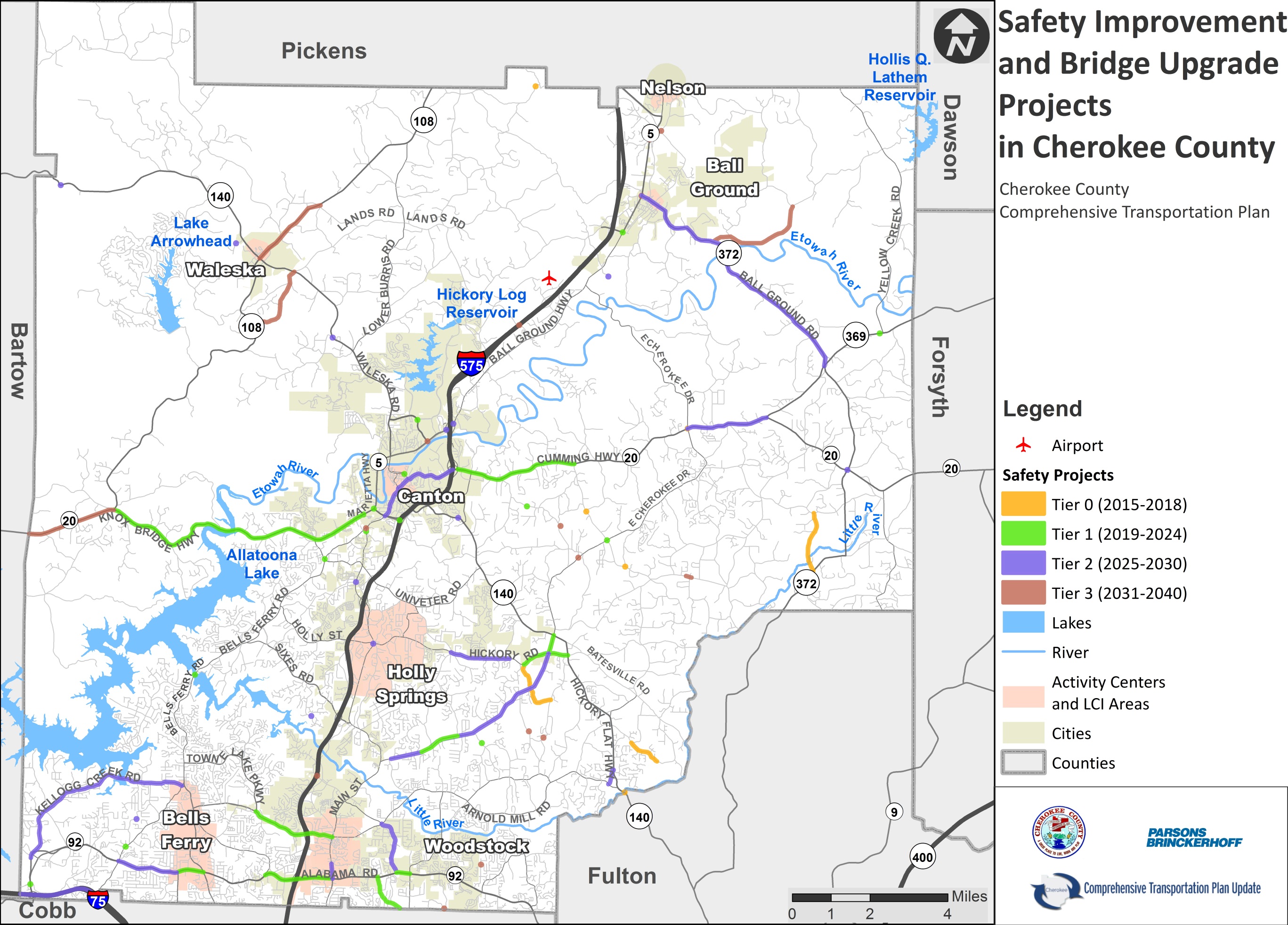 Safety Improvements and Bridge Upgrades – Tier 1
Safety Improvements typically include enhancements such as roadway realignment, traffic calming, turn lanes, rebuilding intersections etc.
[Speaker Notes: What are these?

Safety improvements – what does that mean?  Need to define safety improvement – is it turn lanes, striping, signage etc??
-As many of these projects were added based on number of crashes/fatalities, we do not have exact details for these projects. However, Safety Improvements can indicate enhancements such as rebuilding intersections, roadway realignment, turn lanes etc. I have added a text box to the slides to explain that.

Note that a lot of the safety improvements in Tier 1 overlap the capacity projects in Tier 1 – are we allocating funds there correctly or are we double allocating funds??
-A lot of those Capacity projects appear in tier 1 as their ROW or PE phases are recommended to be in tier 1. However, actual construction is expected to take place later. As a result, we decided to double count the allocation of funds to such projects. I think most of such projects are on SR 20.]
Safety Improvements and Bridge Upgrades – Tier 1
Safety Improvements typically include enhancements such as roadway realignment, traffic calming, turn lanes, rebuilding intersections etc.
Safety Improvements and Bridge Upgrades– Tier 1
Safety Improvements typically include enhancements such as roadway realignment, traffic calming, turn lanes, rebuilding intersections etc.
[Speaker Notes: Ditto from slides 17 and 18.]
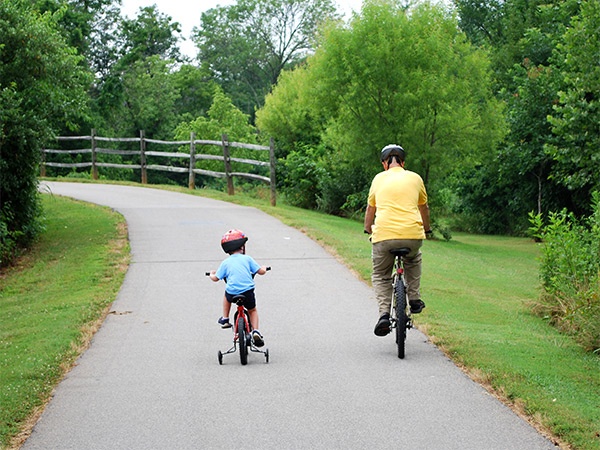 Conceptual Trail Planning
Develop Connectivity and Alignment
Data from current and prior trail planning efforts
Information on publicly controlled land
Identify potential destinations and connectivity needs
Prepare conceptual alignments
Detailed planning efforts to be led by Parks and Recreation in subsequent study
PHOTO:  Salisbury, NC Greenway
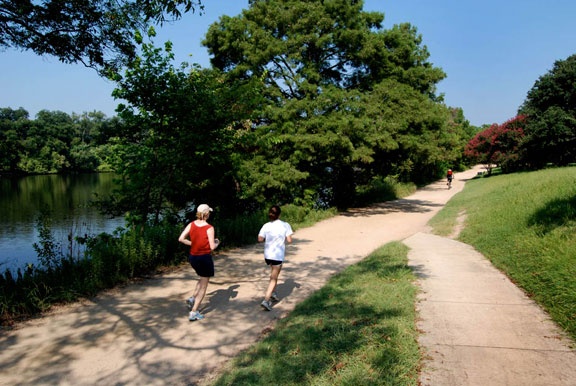 Potential Trail Projects
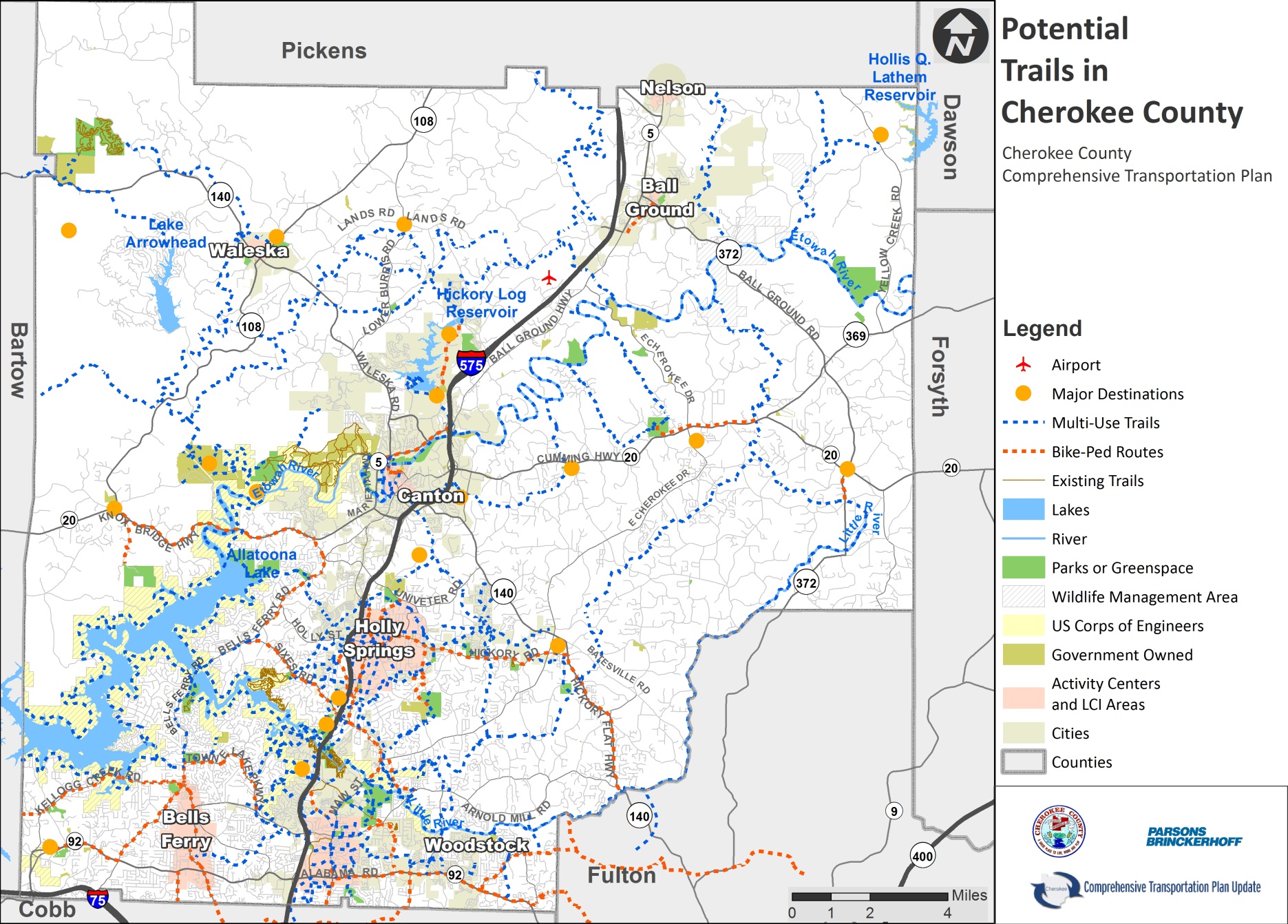 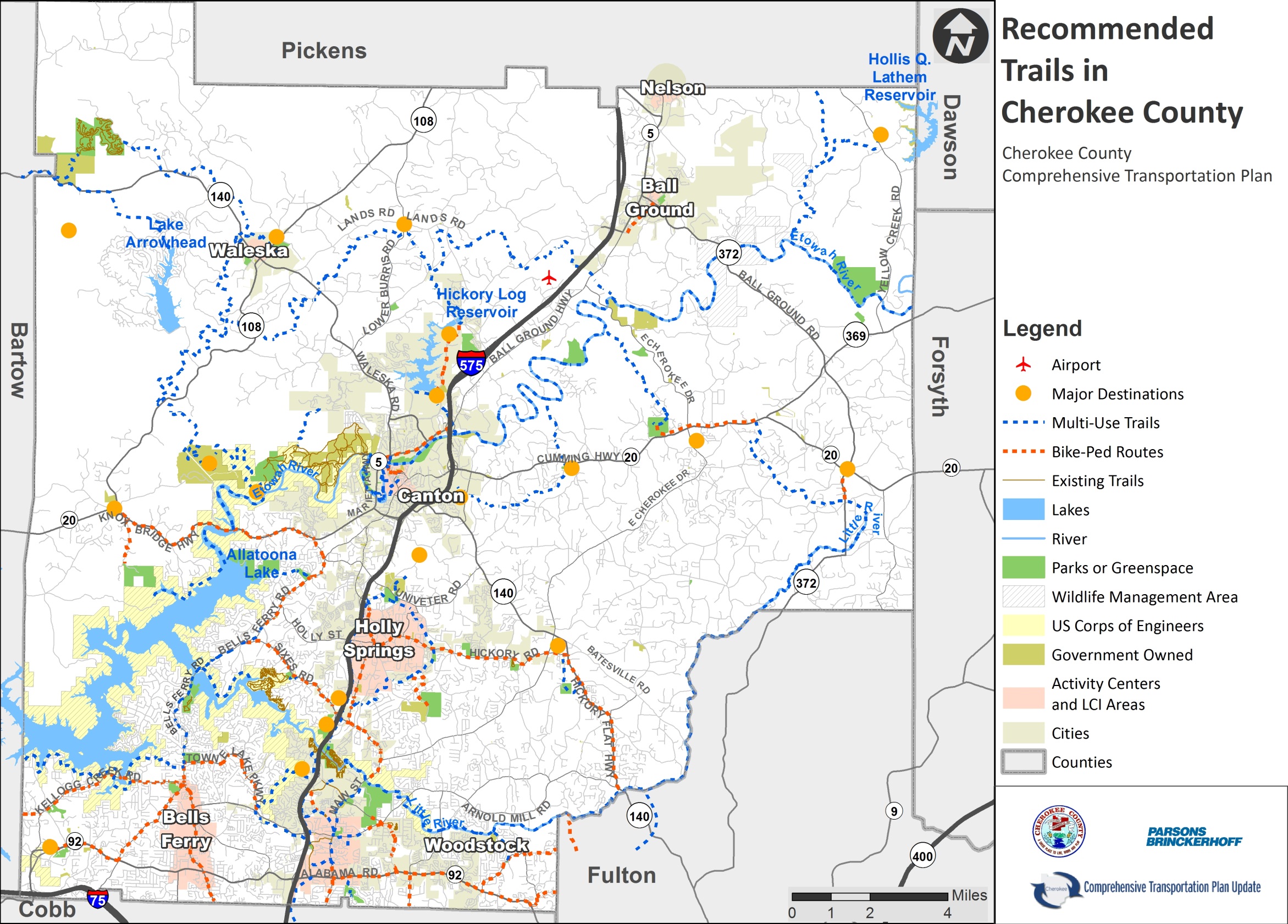 Proposed Trails
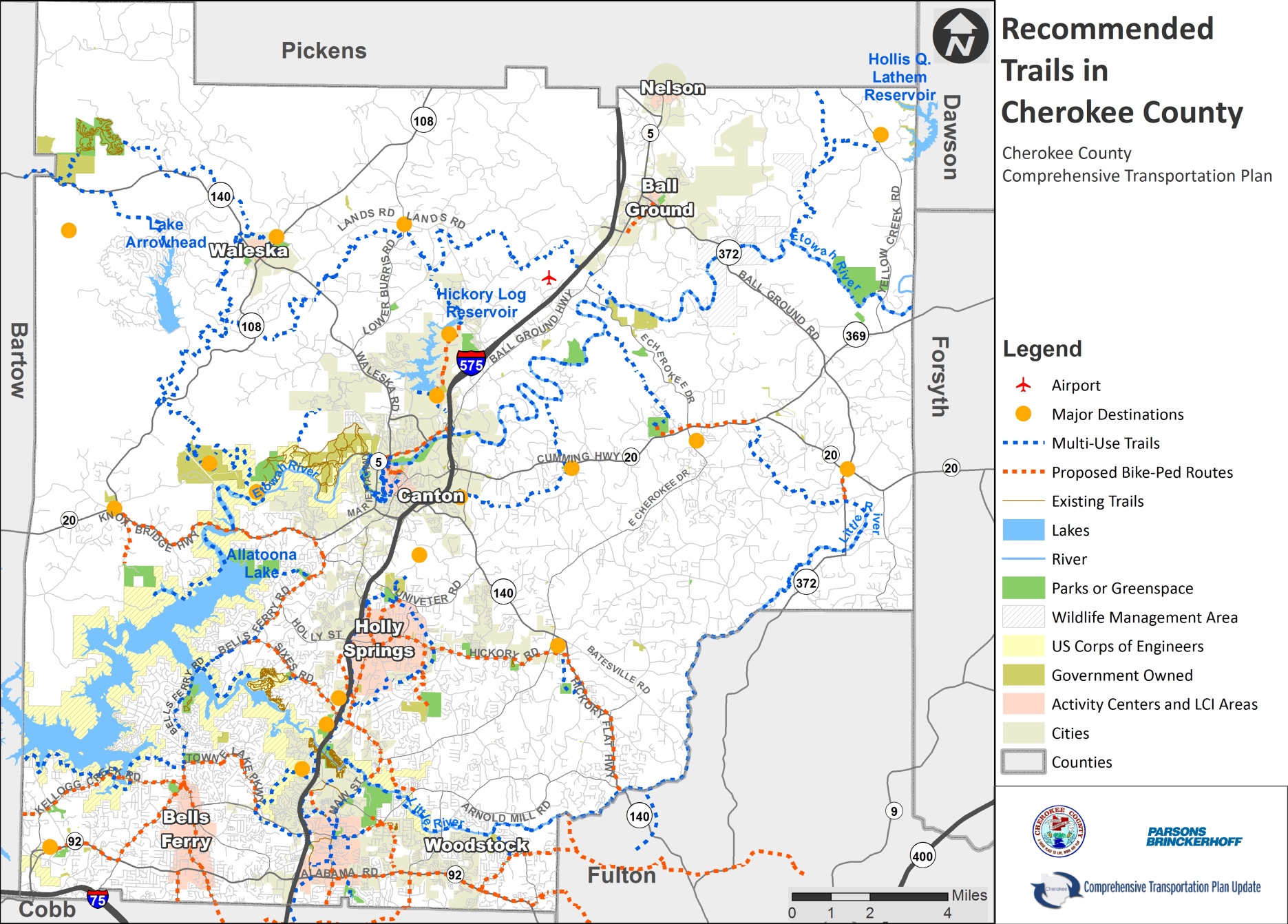 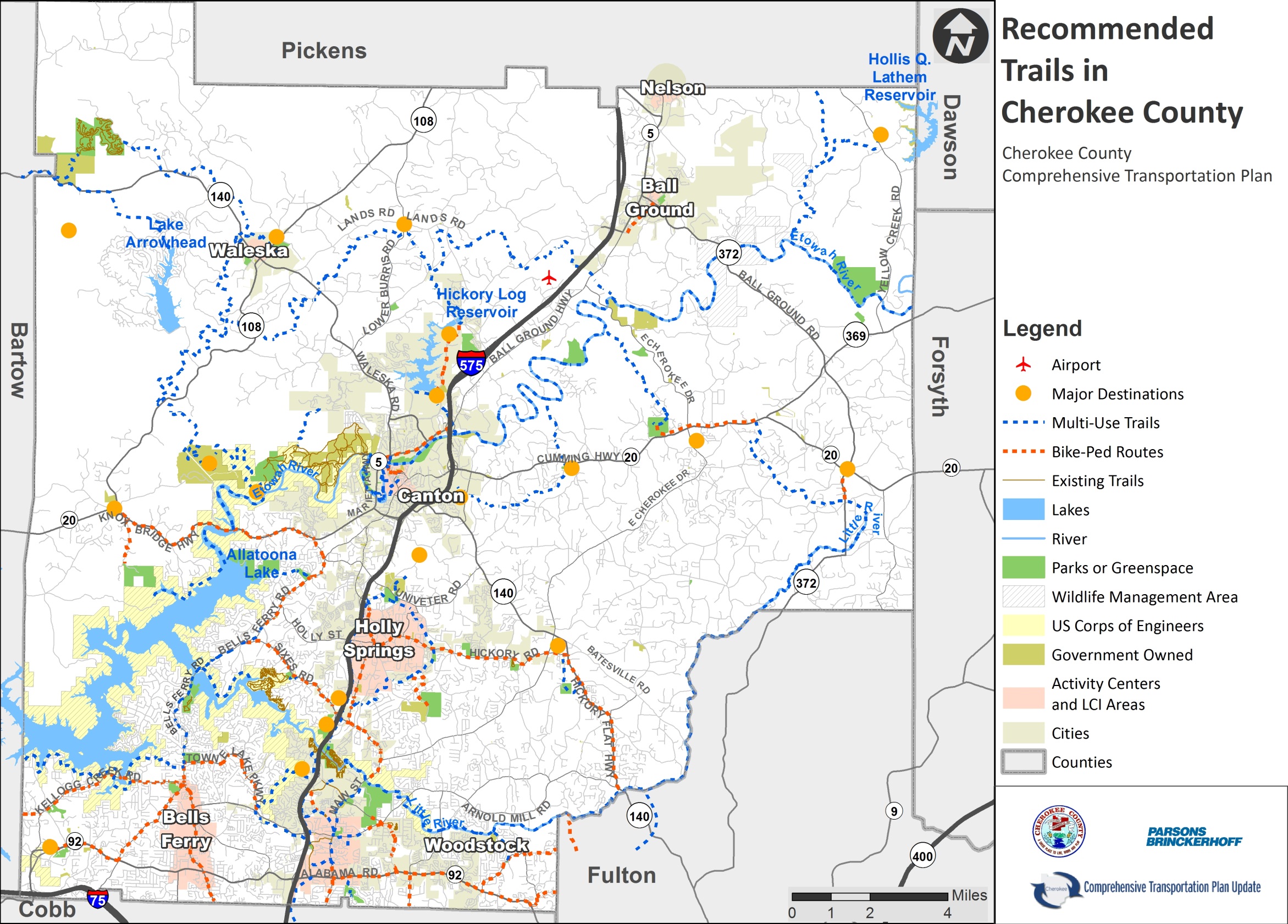 Bike / Ped Facilities
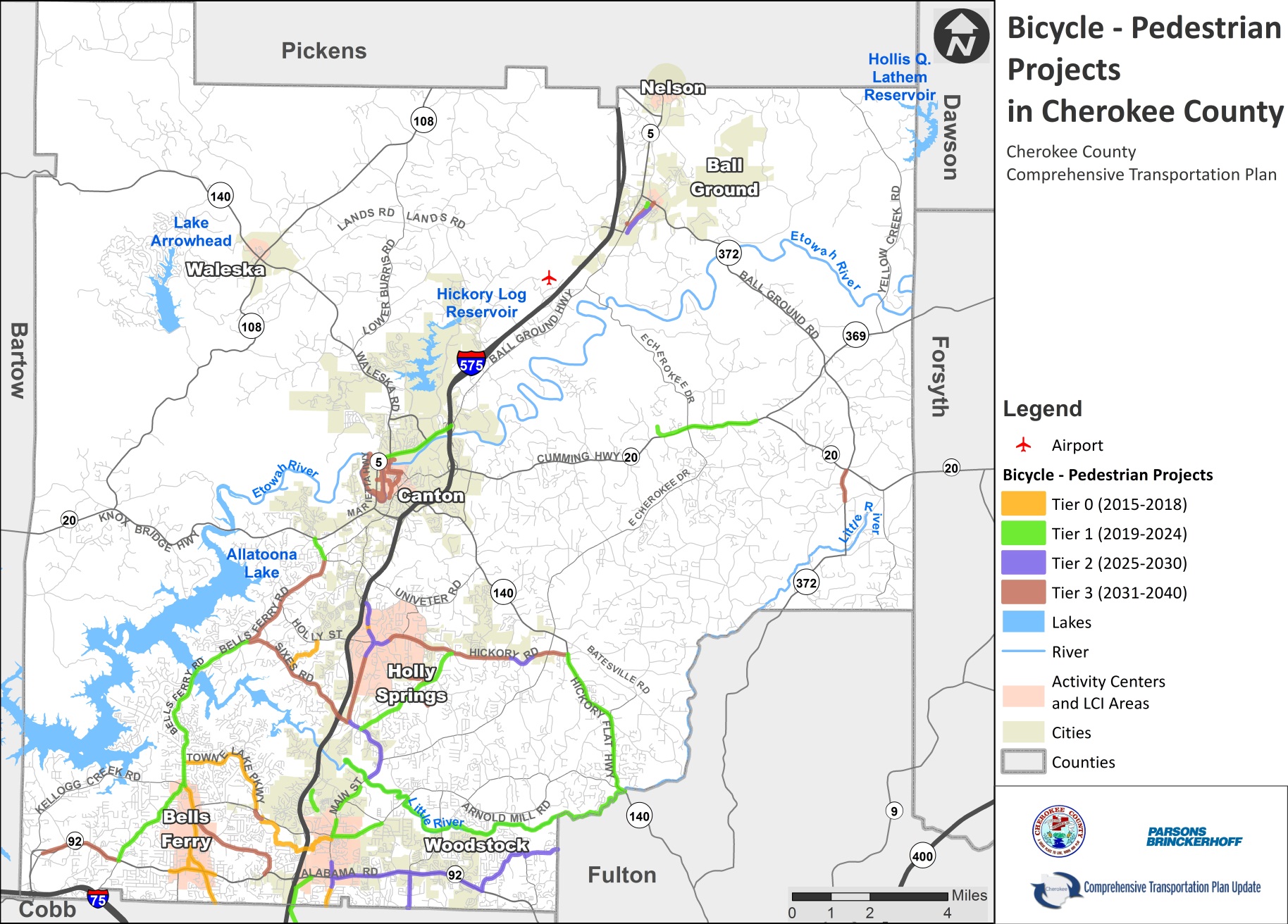 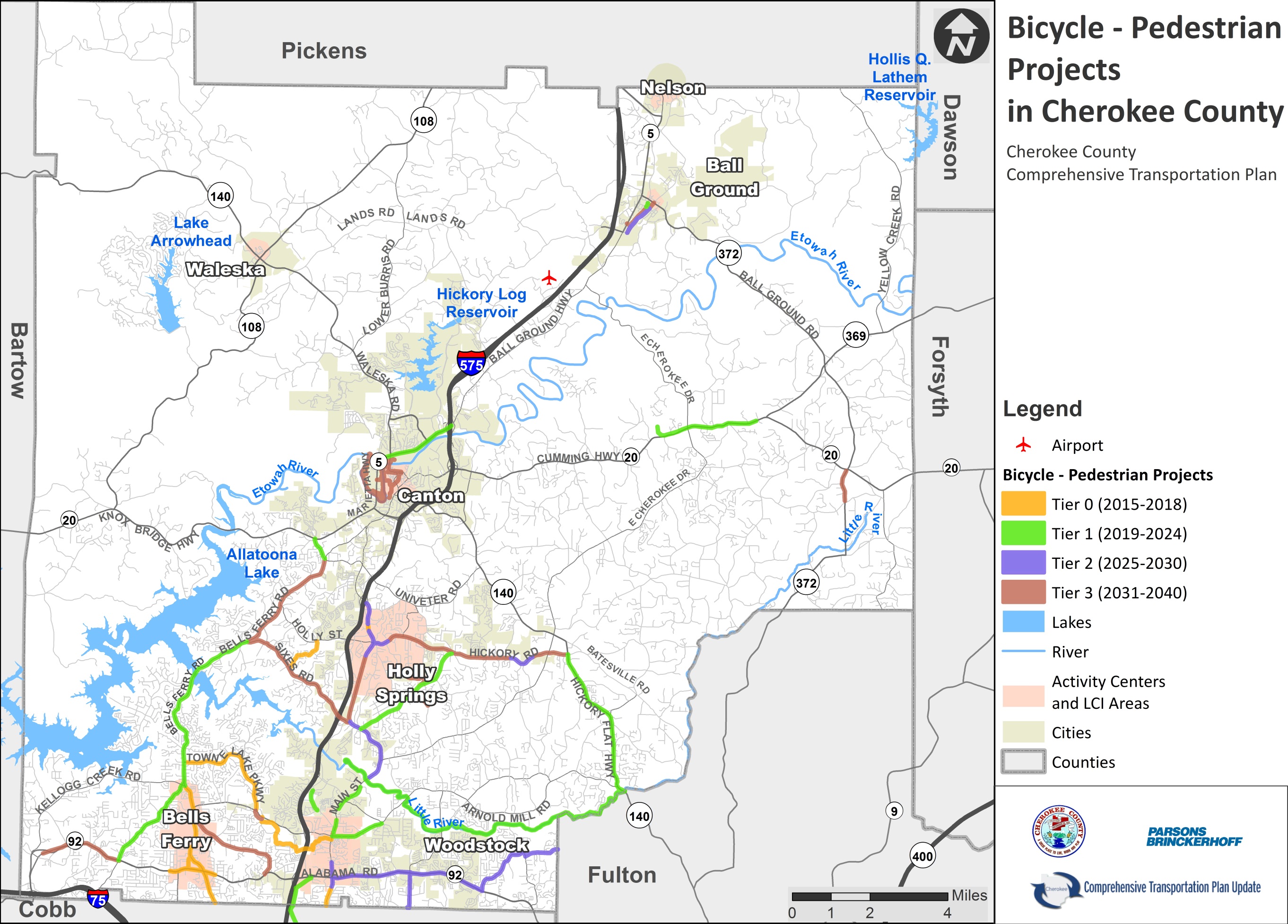 [Speaker Notes: Check your airport legend symbol on this one!]
Bike / Ped Facilities– Tier 1
Bike / Ped Facilities – Tier 1
Transit Study - Purpose
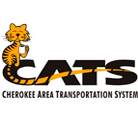 Provide detailed assessment of CATS
System routing
Service types offered
Operational effectiveness
Financial sustainability
Provide recommendations that best address needs and priorities
10 Year Sustainable Implementation Plan
Long range countywide CATS vision
Accommodating Changes
Funding changes at the Federal and State level
County becoming more urban / less rural
Existing Services
CATS:
2 Fixed Routes in Canton
Hourly service, 8:00 AM-4:00 PM
Public countywide demand response
9:00 AM-1:00 PM
Contracted Services
Cherokee Training Center
Cherokee Senior Center
DHS
GRTA
Route 490: Canton / Woodstock → Downtown
Route 491: Woodstock to Midtown
Summary of Transit Needs
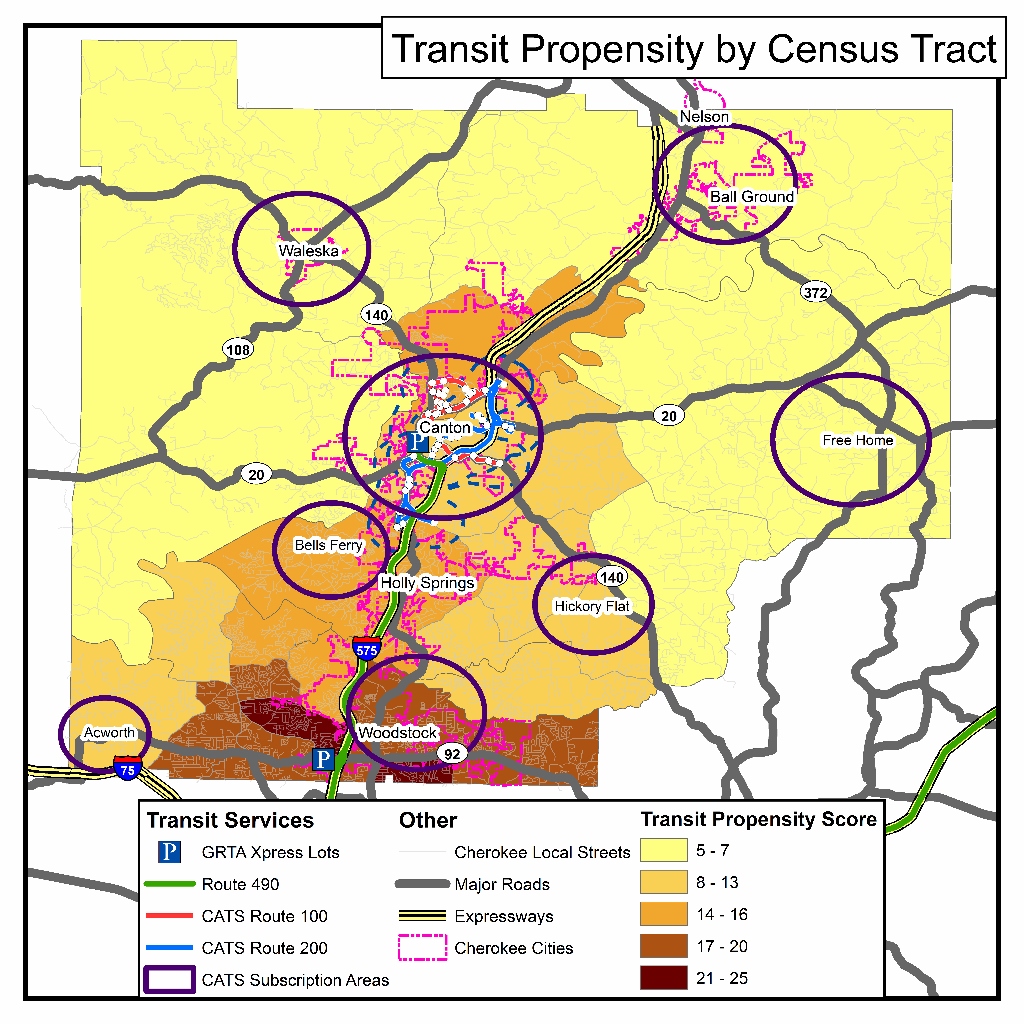 Increased services in Woodstock
Connection between Canton, Holly Springs, and Woodstock
Transit connections across county lines
Regional fare/transfer interconnectivity
Improved real-time customer information
Improved stop amenities
Increase choice ridership
Additional operating funding sources
Additional capital funding sources
[Speaker Notes: Need a discussion of Transit Propensity – what is it?]
Transit Scenarios
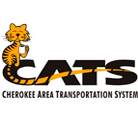 Recommendations
13% Increase in local investment over the Base Scenario, but:
Nearly doubles service area
Doubles the number of low income households within ½ mile of transit
Maximizes the use of outside funding sources (80%)
[Speaker Notes: If there needs to be a compromise between the base and moderate scenarios, it is recommended that the extended service hours for the Canton shuttle be removed. This will slightly reduce the VRH, but it will also reduce cost and logistics. For the extended hours, additional drivers would have to be found because CATS employs its drivers only as part time employees in an effort to reduce benefit costs.

We need to state what cost is now vs increase in service.  In the executive summary of the VHB report they state that the moderate investment of 13% increase ends up with almost doubling the service area and maximize outside revenue sources – this needs to be pointed out. - Addressed

Do we need last 2 bullets?  Can they be expanded? - Addressed]
Leveraged Funds
[Speaker Notes: Good place to note the increase amount of County cost between scenarios.]
Cherokee County Local Contribution
[Speaker Notes: Takeaways:
Regardless, Cherokee will have to increase it’s local funding for CATS.

The higher amount of service qualifies CATS for more funds, still increasing costs, but providing more service per County dollar spent.


Costs are for years with all services. There will be a gradual increase as services are implemented over 3 years
its transfer from the general fund to continue transit services at the same or increased leveScenario
Cherokee Annual Contribution
Current
$200,000
Base Scenario
$255,010
Moderate Investment Scenario
$303,080
High Investment Scenario
$360,420]
Where could the additional local funds come from?
SPLOST funds cannot be spent on operations, but using them for regular capital costs would reduce the requested amount from the general fund.
While this would require up front capital costs, SPLOST funds could be used, whereas they cannot be spend on operations.
This assumes $10,000 each year from Canton and Woodstock for illustrative purposes. However, a number could be worked out with cities.
A combination of these strategies, could potentially 
make up completely 
the increase in costs for the County.
Implementation Plan
Policy Considerations
Access Management Guidelines
Complete Streets Policy
Transportation Demand Management
Next Steps
Finalize Plan

Adoption by Cherokee County Board of Commissioners Board on February 2

Begin Programming & Delivering Projects!
Questions?
Cherokee County:
Geoffrey E. Morton, PE
Public Works Agency Director
(678) 493-6077
gmorton@cherokeega.com
WSP | Parsons Brinckerhoff:
Claudia Bilotto, AICP
(404) 364-2651
bilottocm@pbworld.com
[Speaker Notes: We may want to add a funding summary slide for each tier and for each year that shows current needs vs current investment on County SPLOST projects and State and Federal funded projects.  We have a dollars and cents BOC.]